DTP InfoDay
Praha, 22/02/2017
Jaké projekty DTP financuje?
Poslání programu Interreg DANUBE 
DTP 2014-2020 financuje projekty, na kterých realizaci 
se podílí větší nadnárodní partnerství, s cílem zlepšit 
politiky/strategie uplatňované ve veřejném životě (´public policies´) a spolupráci institucí v podunajském regionu. 

Potřeba vnímat představu programu o intervenční logice, včetně očekávaných výsledků a jejich ukazatel, 
     viz v Annex I (Intervention logic) často
      „Intenzita spolupráce klíčových aktérů s cílem přispět k……. …(dále viz jednotlivý specifický cíl „SO“  např. zvýšení    kvalifikace pro podnikání a sociální inovace)“
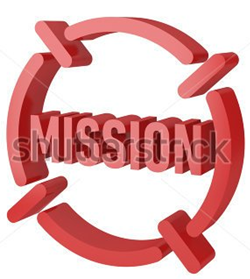 Které aktivity financuje?
DTP podporuje projekty spolupráce, které: 

rozvíjejí kapacitu institucí 
	a umožňují přenos znalostí
	
	- vydláždí cestu novým investicím 


			- přispívají k rozvoji společného rámce 				pro uskutečňování politik v 						rozličných oblastech
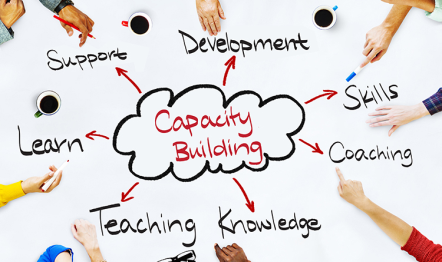 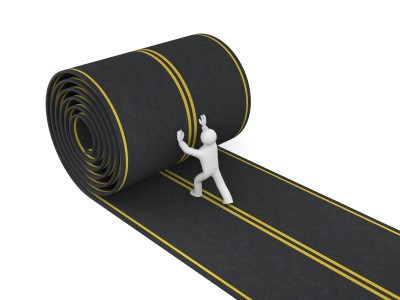 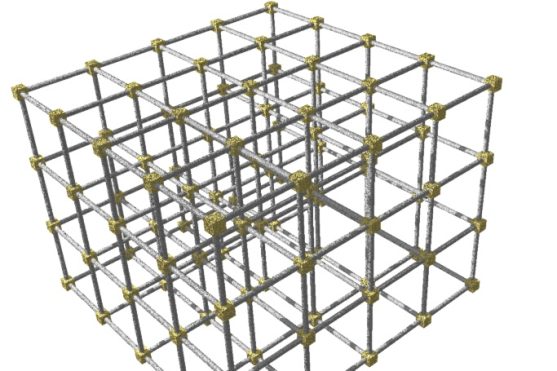 Které aktivity financuje?
DTP podporuje projekty spolupráce, které : 
				
				
				- vytváří harmonizaci politik
				  v různých oblastech


	- pomáhají vyvíjet inovativní řešení
	   častých problémů
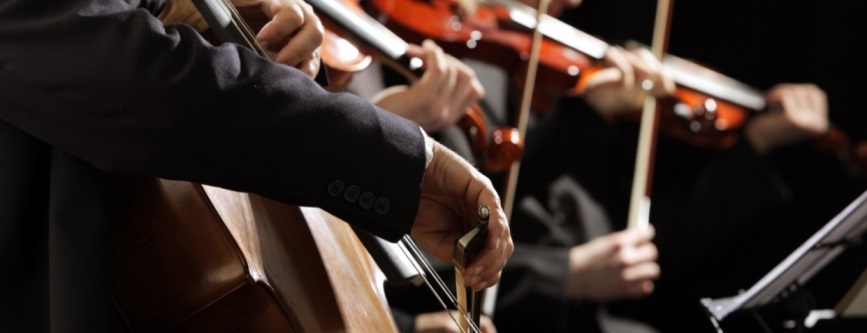 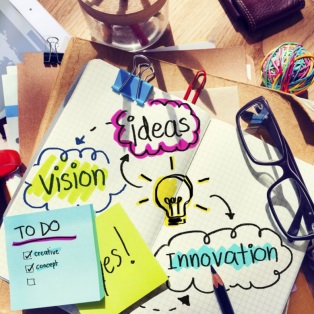 Prioritní osy – 2. výzva
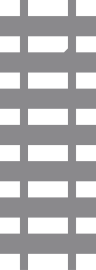 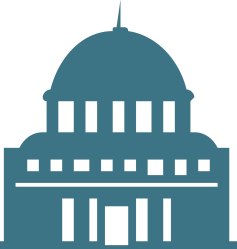 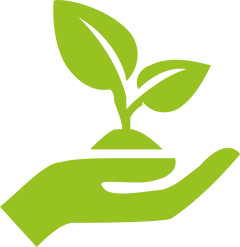 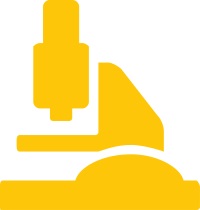 Prioritní osy – 2. výzva
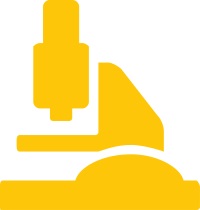 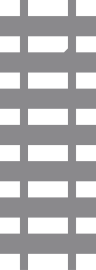 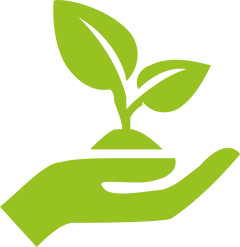 Které specifické cíle (SO) vybrat?
Specifický cíl 1.1
SO 1.1: Zlepšit rámcové podmínky pro inovace
Zlepšit institucionální 
a infrastrukturální rámcové podmínky 
a nástroje politik pro výzkum & inovace 
s cílem zajištění širšího přístupu ke znalostem pro rozvoj nových technologií a sociálního rozměru inovace.
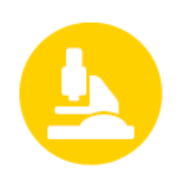 Specifický cíl 1.1
Specifický cíl 1.1: Projekt
Made in Danube  věnovaný vývoji výrobků a služeb schopných konkurovat na trhu, cestou propojení vědeckých znalostí (věd. a výzk. organizací) s inovační odborností (podniků)
Klíčová myšlenka:
a) Zlepšení inovačních schopností SME, zejména těch, které souvisí s odvětvím bioekonomiky, a to z důvodu jejího potenciálu  z hlediska udržitelnosti a významného vlivu na širokou škálu oborů v průmyslu/službách
b) Zajištění dostupnosti místních znalostí z výzkumu a vědy na NN úrovni v odvětví bioekonomiky
c) Sladění vizí výzk. organizací a podniků, a to ve 3 oborech: chytré zemědělství, udrž.lesnictví a bioenergetika
Rozpočet:  1,9 mil. EUR
Partneři:
Společnost pro podporu inovací (Steinbeis, GmbH) 
Reg. rozvoj. agentura
Technická univerzita
Centrum sociálních inovací
Sdružení obch. sítí…..
Výstupy:
Vytvoření strategie průřezového přístupu, kt. povede k NN partnerstvím (podniků, výzkumných institucí) s důrazem na inovace
Vyvinutí inovačních nástrojů využitelných pro oblast bioekonomie
Pilotní akce, kt. otestují vyvinuté nástroje v různých regionech
Specifický cíl 1.2
SO 1.2: Zvýšit kvalifikaci pro oblast podnikání 
	   a  sociálních inovací
Podpořit inovativní systémy vzdělávání s cílem zvýšit kompetence zaměstnanců v podnikatelském sektoru, posílit kulturu podnikání a vzdělávání přispívající k lepšímu sladění potřeb společnosti a poskytování služeb ve veřejném zájmu
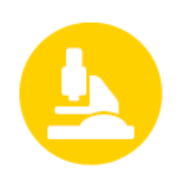 Ve 2. výzvě bez omezení!
Specifický cíl 1.2
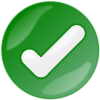 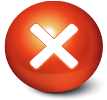 Specifický cíl 2.1
SO 2.1: Posílit nadnárodní vodní 	   	  	 	   manažment a prevenci povodňových rizik
Posílit společné a integrované přístupy s cílem vyvinout a implementovat Plány řízení povodí řek v členských státech tak, aby byly v souladu s celkovým Plánem řízení povodí řeky Dunaj, a to s cílem dosáhnout zlepšení nadnárodního vodního manažmentu  a předcházení rizikům povodní a přispět k udržitelnému zajištění ekosystémových služeb
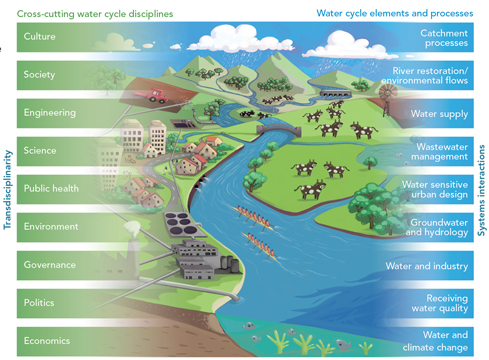 Specifický cíl 2.1
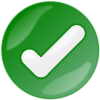 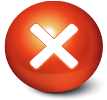 Specifický cíl 2.1
Specifický cíl 2.1: Projekt
DanubeSediment  věnovaný zacházení se sedimenty, které si povede k obnovení a dosažení rovnováhy sedimentů řeky Dunaj
Rozpočet: 3,5 mil. EUR
Partneři:
Univerzita přírodních a společen. věd (Wien)
Generální ředitelství vodního manažmentu 
Národní institut hydrologie a vod.man. 
Agentura ŽP
Akademie věd…..
Klíčová myšlenka:
a) Zlepšení vodního manažmentu a manažmentu zacházení se sedimenty; odstranění nerovnováhy mezi přebytky a nedostatkem sedimentů, která jinak způsobuje zvýšení rizika povodní a omezení pro navigaci, výrobu vodní energie a biodiverzitu
b) Zlepšení morfologie řeky Dunaj
Výstupy:
Sběr dat a jejich analýza; Zpracování příručky dobrých příkladů z praxe popisující doporučené metody monitoringu sedimentů
Souhrn na téma problémů spojených s nerovnovážným stavem sedimentů +Katalog opatření s návodem, jak tyto problémy řešit
Příručka zacházení se sedimenty řeky Dunaj (opatření), Příručka pro stakeholdry
Specifický cíl 2.2
SO 2.2: Pečovat o udržitelné využívání přírodního 
	   a kulturního dědictví a zdrojů
Posílit společné a integrované přístupy s cílem chránit 
a podílet se na řízení diverzity přírodního a kulturního dědictví a zdrojů v Dunajském regionu, vnímané jako základ udržitelného rozvoje a strategií růstu.
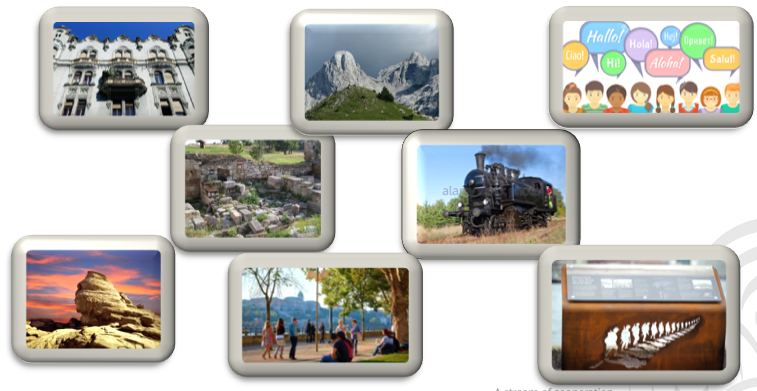 Ve 2. výzvě bez omezení!
Specifický cíl 2.2
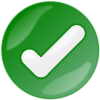 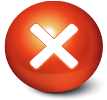 Specifický cíl 2.3
SO 2.3: Pečovat o obnovu a hospodaření 
	   s ekologickými koridory
Posílit účinné přístupy směřované na ochranu, obnovu a řízení biokoridorů a mokřadí s nadnárodní relevancí 
s úmyslem přispět k lepší situaci 
v oblasti péče a snahy o zachování ekosystémů evropského významu.
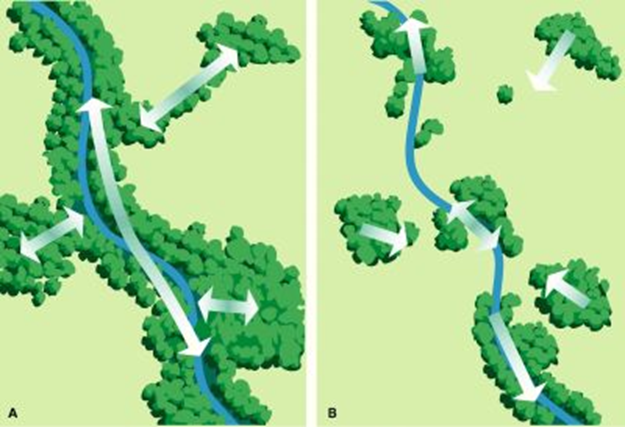 Ve 2. výzvě bez omezení!
Specifický cíl 2.3
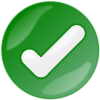 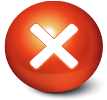 Specifický cíl 2.4
SO 2.4: Zlepšit připravenost k řízení 		    	 	   environmentálních rizik
Zavést a rozvíjet více účinný systém správy pro ochranu životního prostředí, který řeší nouzové situace a zlepšit připravenost úřadů a organizací s působností v oblasti ochrany obyvatelstva, aby přispěly ke snížení rizik a dopadů na ekosystémové služby, biodiverzitu 
a lidské zdraví.
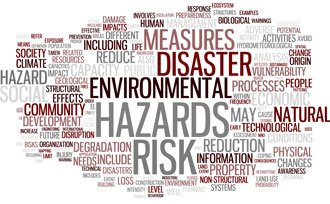 Ve 2. výzvě bez omezení!
Specifický cíl 2.4
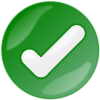 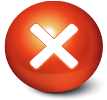 Specifický cíl 3.1
SO 3.1: Podpořit rozvoj bezpečných dopravních 	 	   systémů šetrných k ŽP a vyváženou 	 	   dostupnost městských a venkovských oblastí
Zlepšit plánování, koordinaci a vytváření praktických řešení pro dopravní systémy šetrné k ŽP, nízkouhlíkové a bezpečnější dopravní sítě a služby 
v programovém území, přispívající k vyvážené dostupnosti městských a venkovských oblastí
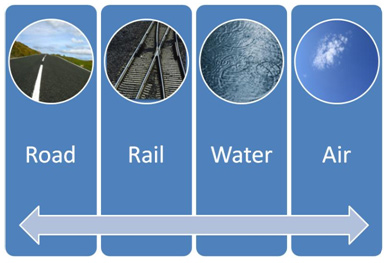 Specifický cíl 3.1
Specifický cíl 3.1: Projekt
CHESTNUT   cílený na zpracování strategických plánů udržitelné městské dopravy
Rozpočet: 2,0 mil. EUR
Partneři:
Centrum reg. rozvoje
Univerzita technologií, Fakulta dopravy, centrum pro výzkum plánování dopravy a dopr. inženýrství (Vídeň)
Město (Budapešť, Weiz – odbor mobility a energetiky)
Městská část (Praha 9)
Klíčová myšlenka:
a) Ve strategiích se má odrážet integrovaný přístup, kt. zohledňuje organizační záležitosti, výkyvy sezónní a denní poptávky, životní styl, inovace, atd. Řešení mobility mají jít nad rámec technických daností a dostupné infrastruktury 
b) Zlepšení kvalifikace regionálních/místních institucí 
v plánování udržitelné intermodální mobility na úrovni městských funkčních oblastí (´FUA´)
c) Posílení modelů městské mobility méně závislé na využití osobní automobil. dopravy, se zaměřením na kritické úseky (first/last mile) každodenní přepravy osob
Výstupy:
Zpracování společné metodiky pro popis scénářů mobility 
Návrh Plánů udržitelné mobility v městských oblastech (Sustainable Urban Mobility Plans) 
12 pilotních akcí uskutečněných pro jednotlivé podkategorie proj.partnerů
Specifický cíl 3.2
SO 3.2: Zlepšit energetickou bezpečnost 
	   a energetickou účinnost
Přispívat k energetické bezpečnosti a energetické účinnosti regionu, A TO podporováním rozvoje společných řešení regionů 
v oblasti zásobování a distribuce 
a strategií pro zvýšení energetické účinnosti a využití obnovitelných zdrojů.
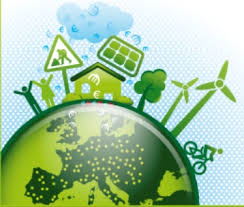 Ve 2. výzvě bez omezení!!
Specifický cíl 3.2
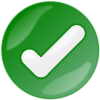 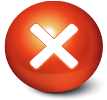 Kontaktní detaily JS – určeno pro leadpartnery
Project Officer PA1Marius Niculaemarius.niculae@interreg-danube.eu +36 1 896 1967
Project Officers PA2Simona Ene (SO 2.2)simona.ene@interreg-danube.eu +36 1 795 4082Gusztav Csomor (SO 2.1, 2.3, 2.4)gusztav.csomor@interreg-danube.eu +36 1 795 3836
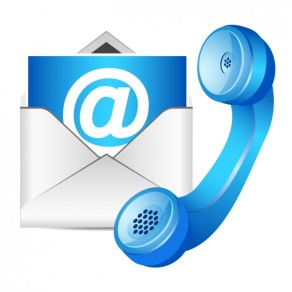 Project Officer PA3Ana Leganelana.leganel@interreg-danube.eu+36 1 795 5338
Národní kontaktní místo
Web programu –> link na Národní kontaktní místa:
http://www.interreg-danube.eu/contacts/national-coordination-and-contact-points#czech-republic
Web MMR: www.dotaceeu.cz
Kontakt
Ministerstvo pro místní rozvojOdbor evropské územní spolupráceKoordinátor příprav a realizace Interreg DANUBE v ČR
nadnarodni@mmr.czStaroměstské nám. 6110 15 Praha 1Pracoviště: Letenská 119/3Tel: 224 862 260, 224 862 213
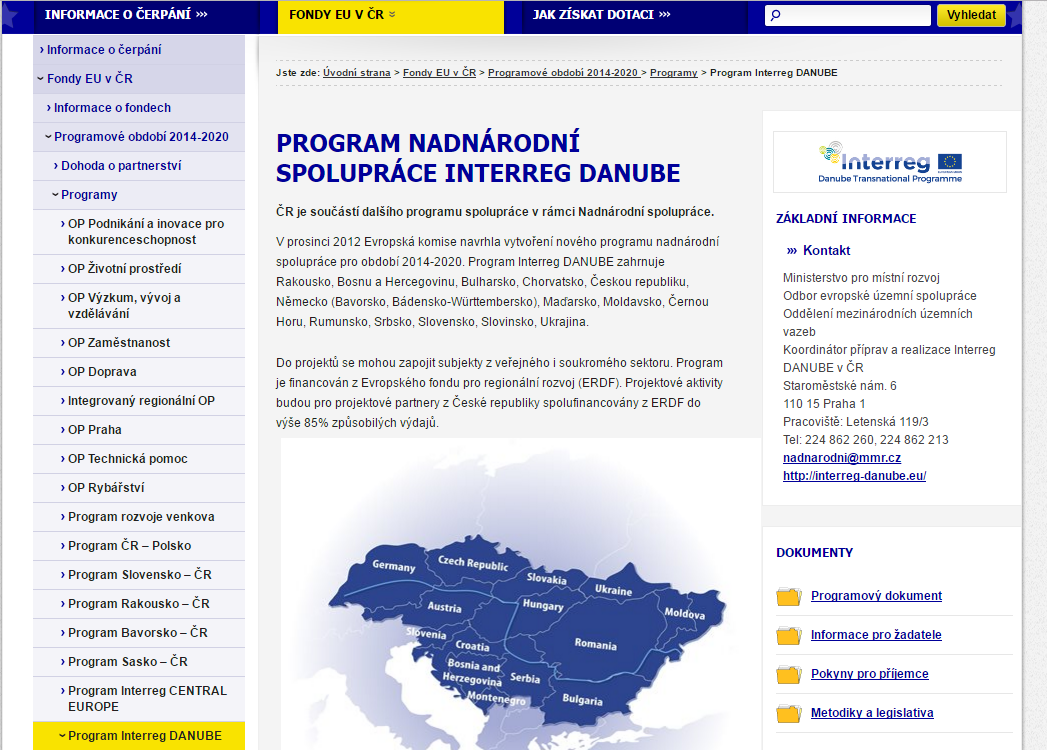